Automotive Technology: Principles, Diagnosis, and Service
Seventh Edition
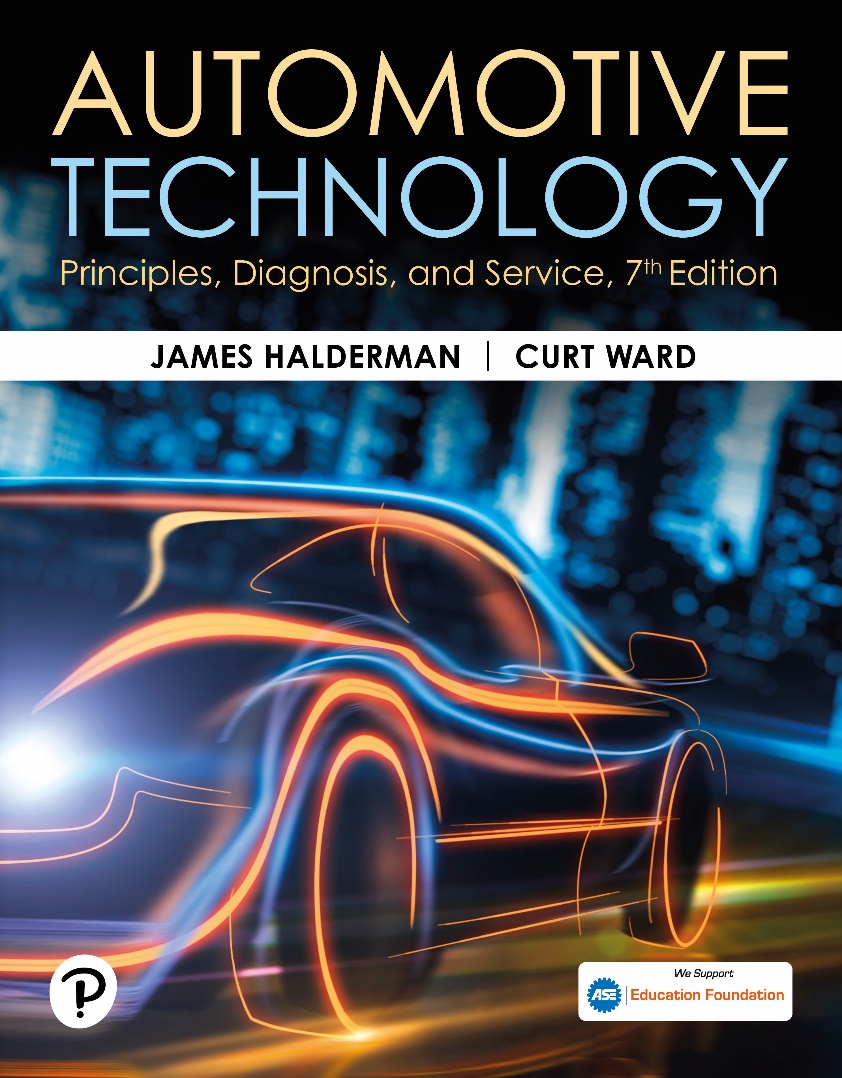 Chapter 96
Brake Fluid and Bleeding Procedures
Copyright © 2023 Pearson Education, Inc. All Rights Reserved
[Speaker Notes: INSTRUCTOR NOTE: This presentation includes text explanation notes, you can use to teach the course.  When in SLIDE SHOW mode, you RIGHT CLICK and select SHOW PRESENTER VIEW, to use the notes.]
Learning Objectives (1 of 2)
96.1 Discuss the purpose, function, and properties of brake fluids.
96.2 Discuss brake fluid specifications.
96.3 Describe brake service procedures and precautions.
96.4 Discuss the use of brake lines.
96.5 Discuss the need for brake bleeding.
96.6 Discuss the various methods of loosening the brake bleeder valve.
96.7 Describe the bleeding sequence for most vehicles..
Learning Objectives (2 of 2)
96.8 Describe the manual bleeding procedure.
96.9 Discuss how to vacuum bleed the hydraulic brake system.
96.10 Discuss how to gravity bleed the hydraulic brake system.
96.11 Discuss how to pressure bleed the hydraulic brake system.
96.12 Describe how to bleed the ABS hydraulic unit.
96.13 Describe brake fluid replacement or flushing..
Figure 96.1 Brake Fluid
Brake fluid can absorb moisture from the air even through plastic, so many experts recommend that brake fluid be purchased in metal containers, if possible.
[Speaker Notes: Brake fluid is designed to function in the hydraulic brake system under all operating conditions. Brake fluid boiling point is one of the most critical aspects and ratings for brake fluid. As brake fluid ages, it absorbs moisture, which lowers its boiling point and causes increased corrosion of the brake system components. All automotive experts agree that brake fluid should be changed regularly as part of normal routine service. Even though the driver may not notice an immediate improvement, the reduced corrosion will eventually result in less money being spent for brake system component replacement in the future. Getting the old low-boiling-point brake fluid out of the
system could prevent a total loss of brakes due to brake fluid boiling.  All brake fluids must be able to pass tests for the following:
1. Fluidity at low temperatures
2. Controlled percentage loss due to evaporation at high temperatures (tested at 212°F [100°C] )
3. Compatibility with other brake fluids
4. Resistance to oxidation
5. Specific effects on rubber, including the following:
a. No disintegration
b. No increase in hardness of the rubber tested
c. Limited amount of decrease in hardness of the rubber]
Brake Fluid Specifications
Fluid must meet FMVSS 116 Standard
SAE & DOT Established Standards
Hydroscopic (absorbs water)
ERBP (equilibrium reflux boiling point)
DOT 3 Standard Fluid Absorbs 2% moisture
DOT 4 European protection against acids
DOT 5 Silicone
[Speaker Notes: All automotive brake fluid must meet Federal Motor Vehicle Safety Standard (FMVSS) 116. SAE and DOT have established brake fluid specification standards. The wet boiling point is often referred to as “equilibrium reflux boiling point” (ERBP). ERBP refers to the method in the specification (SAE J1703) by which the fluid is exposed to moisture
and tested.
DOT 3 absorbs moisture. According to the SAE, DOT 3 can absorb 2% of its volume in water per year. Moisture is absorbed by the brake fluid through microscopic seams in
the brake system and around seals. Over time, the water will corrode the system and thicken the brake fluid. The moisture can also cause a spongy brake pedal, due to reduced vapor-lock temperature. ● SEE FIGURES 96–1 AND 96–2.
2. DOT 3 must be used from a sealed (capped) container. If allowed to remain open for any length of time, DOT 3 will absorb moisture from the surrounding air, which is called
hygroscopic.
3. Always check the brake fluid recommendations on the top of the master cylinders of imported vehicles before adding DOT 3.
DOT 4 brake fluid is the specified brake fluid for use in many European vehicles. DOT 4 is polyglycol based but has borate esters added to provide an extra buffer for the fluid against acids that can form in the moisture that has been absorbed in the fluid when it is heated. DOT 4 is approximately double the cost of DOT 3. DOT 4 can often be used where DOT 3 is used and even though the two types of brake fluid are compatible and miscible (able to be mixed), some vehicle manufacturers recommend that DOT 3 and DOT 4 not be mixed. If DOT 4 is to be used, the system should be purged of all of the old DOT 3 and replaced with DOT 4.]
Frequently Asked Question: What Is “Synthetic” Brake Fluid?
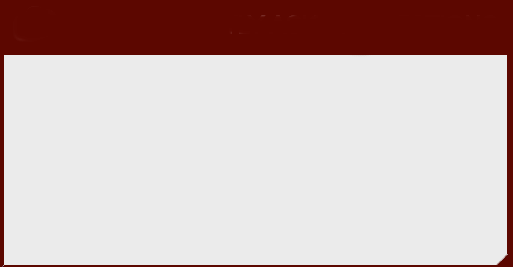 ?   Frequently Asked Question
What Is “Synthetic” Brake Fluid? All glycol brake fluids are synthetic and are not petroleum based.  Brake fluid manufacturers get calls every week from people who have questions about brake fluid. For example, some are concerned because the old familiar brands have changed from “premium” to “synthetic” on the bottle. The DOT class system sets standards and testing procedures only; the ingredients used are up to the manufacturer. If it meets the standards, it will qualify as “brake fluid.” Based on a combination of the properties determined by testing, glycol-based brake fluids are labeled DOT 3, 4, or 5.1 and all are synthetic.
Figure 96.2 Brake Fluid Features
Brake fluid absorbs moisture from the air at the rate of about 2% per year. As the brake fluid absorbs water, its boiling temperature decreases.
Frequently Asked Question: What Are the Types of DOT 4 Brake Fluid?
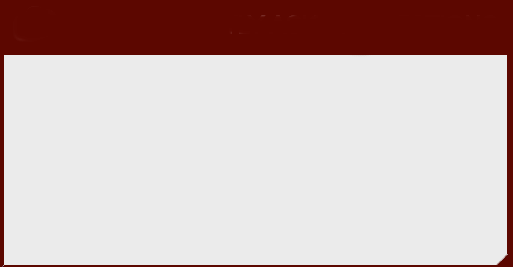 ?   Frequently Asked Question
What Are the Types of DOT 4 Brake Fluid? several types under DOT 4 designation including:
DOT 4—Specified for use in many European vehicles and some domestic vehicles. ● SEE FIGURE 96–3.
DOT 4 (long life) 
DOT 4+—used in many Mercedes and Volvo vehicles.
DOT 4 LV (low viscosity)—for use in some newer vehicles.
DOT 4 racing brake fluid—blue in color to make it easy to see when all of the old fluid has been purged from the system .
Figure 96.3 DOT 4 Required
This Ford Escape requires DOT 4 as stated on the cap of the master cylinder.
[Speaker Notes: NOTE: Because brake fluid absorbs moisture over time, many vehicle manufacturers recommend changing the brake fluid as part of the standard services to be performed routinely. The typical recommended brake fluid change interval is every two years or every 30,000 miles (48,000 km), whichever comes first. This is particularly important for vehicles equipped with an antilock brake system (ABS) because of the problem of expensive brake component wear or corrosion caused by contaminated brake fluid.]
Figure 96.4 DOT 5 Silicone Fluid
DOT 5 brake fluid is used mostly in motorcycles because if spilled, it will not hurt painted surfaces.
[Speaker Notes: DOT 5 Brake Fluid is commonly called silicone brake fluid and is made from polydimethylsiloxanes. DOT 5 brake fluid is purple (violet) in color to distinguish it from DOT 3 or DOT 4 brake fluid. It does not absorb any water and is therefore called nonhygroscopic.  Even though DOT 5 does not normally absorb water, it is still tested using standardized SAE procedures in a humidity chamber. After a fixed amount of time, the brake fluid is measured for boiling point. Since it has had a chance to absorb moisture, the boiling point after this sequence is called the minimum wet boiling
point. Silicones have about three times the amount of dissolved air as glycol fluids (about 15% of dissolved air versus only about 5% for standard glycol brake fluid). It is this characteristic of silicone brake fluid that causes the most concern about its use.
1. Silicone brake fluid has an affinity for air; therefore, it is more difficult to bleed hydraulic system of trapped air.
2. The trapped air expands with increasing temperature. This causes the brake pedal to feel “mushy” because the pressure exerted on the hydraulic system simply compresses the air in the system and does not transfer the force to the wheel cylinders and calipers as it should.
NOTE: The characteristic of DOT 5 silicone brake fluid to absorb air is one of major reasons why it is not recommended for use with an antilock brake system (ABS). In an
ABS, valves and pumps are used that can aerate the brake fluid. Brake fluid filled with air bubbles cannot properly lubricate the ABS components and will cause a low, soft
brake pedal.
3. The air trapped in the silicone brake fluid can also “ off-gas” at high altitudes, causing a mushy brake pedal and reduced braking performance. DOT 5 brake fluid has been
known to create a braking problem during high-altitude (over 5,000 ft [1,500 m]) and high-temperature driving. The high altitude tends to vaporize (off-gassing) some parts of the liquid, creating bubbles in the brake system, similar to having air in the brake system.
4. DOT 5 brake fluid should not be mixed with any other type of brake fluid. Therefore, the entire braking system must be completely flushed and refilled with DOT 5.
5. DOT 5 does not affect rubber parts and will not cause corrosion

DOT 5.1 brake fluid is a non-silicone-based polyglycol fluid and is clear to amber in color. This severe duty fluid has a boiling point of over 500°F equal to the boiling point of silicone-based DOT 5 fluid. Unlike DOT 5, DOT 5.1 can be mixed with either DOT 3 or DOT 4 according to brake fluid manufacturer’s recommendations.
CAUTION: Some vehicle manufacturers such as Chrysler do not recommend the use of or the mixing of other types of polyglycol brake fluid and specify the use of DOT 3
brake fluid only. Always follow the vehicle manufacturer’s recommendation.]
Frequently Asked Question: What Is Hydraulic Brake System Mineral Oil?
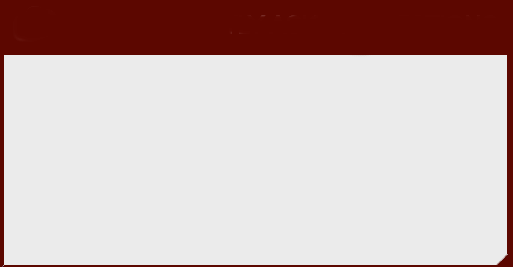 ?   Frequently Asked Question
What Is Hydraulic Brake System Mineral Oil? Some older French-built Citroen and British-designed Rolls-Royce vehicles used hydraulic system mineral oil (HSMO) as part of their hydraulic control systems.  The systems in these vehicles use a hydraulic pump to pressurize hydraulic oil for use in the suspension leveling and braking systems. CAUTION: Mineral hydraulic oil should never be used in a braking system that requires DOT 3 or DOT 4 polyglycol-based brake fluid. If any mineral oil, such as engine oil, transmission oil, or automatic transmission fluid (ATF), gets into a braking system that requires glycol brake fluid, every rubber part in the entire braking system must be replaced. Mineral oil causes the rubber compounds that are used in glycol brake fluid systems to swell. ● SEE FIGURE 96–5.
[Speaker Notes: What Is Hydraulic Brake System Mineral Oil? Some older French-built Citroen and British-designed Rolls-Royce vehicles used hydraulic system mineral oil (HSMO) as part of their hydraulic control systems.  The systems in these vehicles use a hydraulic pump
to pressurize hydraulic oil for use in the suspension leveling and braking systems.
CAUTION: Mineral hydraulic oil should never be used in a braking system that requires DOT 3 or DOT 4 polyglycol-based brake fluid. If any mineral oil, such as engine oil, transmission oil, or automatic transmission fluid (ATF), gets into a braking system that requires glycol brake fluid, every rubber part in the entire braking system must be replaced. Mineral oil causes the rubber compounds that are used in glycol brake fluid systems to swell. ● SEE FIGURE 96–5.
To help prevent hydraulic system mineral oil from being mixed with glycol brake fluid, hydraulic mineral oils are green.]
Figure 96.5 Contamination
Both rubber sealing cups were exactly the same size. The cup on the left was exposed to mineral oil. Notice how the seal greatly expanded.
Brake Fluid Inspection and Testing
Brake Fluid Should Be Inspected Regularly:
Proper level. above minimum level (MIN) and below the maximum (MAX). 
Color/condition. New brake fluid is clear or amber in color. If black or discolored black coffee or coffee with cream, change fluid. ● SEE FIGURE 96–6.
Tested using a tester or test strips. measure copper ions that increase as brake fluid becomes deteriorated.  SEE FIGURE 96–7.
[Speaker Notes: BRAKE FLUID INSPECTION AND TESTING The brake fluid should be inspected regularly by performing the following tests:
1. Proper level. The brake fluid level should be above the minimum level (labeled MIN) and below the maximum (labeled MAX) on the side of the master cylinder reservoir. Do not add brake fluid unless the entire brake system is carefully inspected for worn brake pads and shoes and for signs of any external leakage.
2. Color/condition. New brake fluid is clear or amber in color. If the brake fluid is black or discolored like black coffee or coffee with cream, the fluid should be changed. ● SEE
FIGURE 96–6.
3. Tested using a tester or test strips. Often, brake fluid does not look as if it is bad but has absorbed moisture enough to reduce its effectiveness. Test strips can be used to measure copper ions that increase as the brake fluid becomes deteriorated.  The copper comes from sealing washers and other brass or copper brake system components. ● SEE FIGURE 96–7.]
Figure 96.6 Black Fluid Contaminated
If the brake fluid is black in color, it should be replaced.
[Speaker Notes: CASE STUDY: The Pike’s Peak Brake Inspection
All vehicles must stop about halfway down Pike’s
Peak Mountain in Colorado (14,110 ft [4,300 m]) for
a “brake inspection.” When this author stopped at
the inspection station, a uniformed inspector simply
looked at the right front wheel and waved us on. I
pulled over and asked the inspector what he was
checking. He said that when linings and drums/rotors
get hot, the vehicle loses brake effectiveness. But if the
brake fluid boils, the vehicle loses its brakes entirely.
The inspector was listening for boiling brake fluid at
the front wheel and feeling for heat about 1 ft (30 cm)
from the wheel. The inspector used an infrared
pyrometer to measure the front wheel brakes and if
the brakes were too hot to continue, you would be
instructed to pull over and wait for the brakes to cool.
The inspector recommended placing the transmission
into a lower gear, which uses the engine to slow the
vehicle during the descent without having to rely
entirely on the brakes.
Summary:
Complaint—Vehicle was stopped for an inspection.
Cause—If the brakes are too hot, the brake fluid can boil and as a result a total loss of brakes is likely.
Correction—Informed driver that this is normal procedure and a safety precaution]
Figure 96.7 Test Strips
(a) A brake fluid test strip is being used to test the condition of the brake fluid. (b) The color of the test strip is then compared with a chart on the package, which indicates the condition and if the fluid should be replaced.
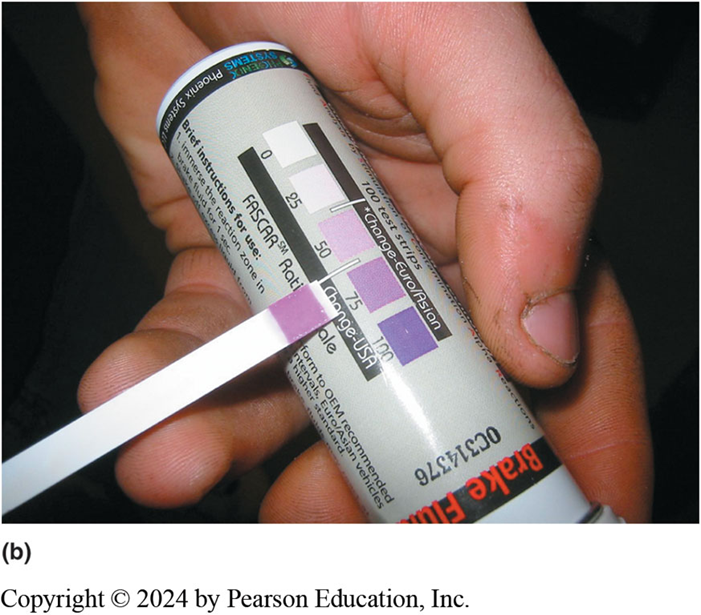 Figure 96.9 Brake Fluid Tester
An electronic tester that measures the boiling temperature of the brake fluid is useful to help determine if the brake fluid needs to be replaced. The boiling temperature of brake fluid decreases as the fluid ages.
[Speaker Notes: CASE STUDY: The Sinking Brake Pedal
This author has experienced what happens when brake fluid is not changed regularly. Just as many technicians will tell you, we do not always do what we know should be done to our own vehicles. While driving a four-year-old vehicle on vacation in very hot weather in a mountainous country, the brake pedal sank to the floor. When the vehicle was cold, the brakes were fine. But after several brake applications, the pedal became soft and spongy and sank slowly to the floor if pressure was maintained on the brake pedal. Because the brakes were okay when cold, I knew it had to be boiling brake fluid. Old brake fluid (four years old) often has a boiling point under 300°F (150°C). With
the air temperature near 100°F (38°C), it does not take much more heat to start boiling the brake fluid. After bleeding over a quart (1 L) of new brake fluid through the system, the brakes worked normally. I’ll never again forget to replace the brake fluid as recommended by the vehicle manufacturer.
Summary:
Complaint—Brake pedal would sink to the floor when driving in mountainous country.
Cause—The brake fluid was boiling causing the loss of brakes.
Correction—The brake fluid was replaced and the system bled.]
Brake Fluid Service Procedures
Store brake fluid only in its original container.
Keep all brake fluid containers tightly closed 
Before opening a brake fluid container, remove any dirt,
Discard empty brake fluid container.
Do not transfer brake fluid to any other container
Do not reuse brake fluid that has been siphoned from another vehicle or drawn out during a brake bleeding operation.
Use only fresh, new brake fluid for flushing
[Speaker Notes: STORAGE OF BRAKE FLUID
1. Store brake fluid only in its original container.
■ To help prevent possible contamination with moisture,
air, or other products, purchase brake fluid in small
containers.
■ Keep all brake fluid containers tightly closed to prevent
air (containing moisture) from being absorbed.
2. Before opening a brake fluid container, remove any dirt,
moisture, or other contamination from the top and outside
of the container.
3. When a brake fluid container is empty, it should be
discarded—the container should never be used for anything
except brake fluid.
4. Do not transfer brake fluid to any other container that may
have contained oil, kerosene, gasoline, antifreeze, water,
cleaners, or any other liquids or chemicals.
5. Do not reuse brake fluid that has been siphoned from
another vehicle or drawn out during a brake bleeding operation.
(Brake bleeding means to open special bleeder valves
in the hydraulic system to rid the system of any trapped air.)
6. Use only fresh, new brake fluid for flushing the hydraulic
brake system.]
Animation: Brake Fluid Level Check(Animation will automatically start)
Brake Lines (1 of 4)
Carry brake fluid from master cylinder to wheel cylinder and brake calipers. 
Direct pressure of brake hydraulic system. 
All brake systems use double-walled steel tubing. There are 2 types of double-walled tubing:
Seamless 
Multiple ply Figure 96–9.
All double-walled brake tubing plated with tin, zinc for protection against rust and corrosion. SAE has guidelines for brake tubing.
[Speaker Notes: High-pressure double-walled steel brake lines or high-strength flexible lines are used to connect the master cylinder to each wheel. The steel brake lines are also called brake
pipes or brake tubing. Brake lines carry brake fluid from the master cylinder to the wheel cylinder and brake calipers. The
brake lines contain and direct the pressure of the brake hydraulic
system. Most of the total length of the brake line consists of rigid
tubing. For maximum strength and durability, all brake systems
use double-walled brake tubing made from plated steel sheet.
There are two types of double-walled tubing:
■ Seamless
■ Multiple ply ● SEE FIGURE 96–9.
All double-walled brake tubing is plated with tin, zinc, or other
similar substances for protection against rust and corrosion. The
Society of Automotive Engineers has guidelines for brake tubing.]
Figure 96.9 Brake Tubing Walls
Steel brake tubing is double walled for strength and plated for corrosion resistance.
Brake Lines (2 of 4)
SAE J1047 Standard 8,000 psi
Because steel tube alone does not have adequate corrosion resistance, it requires a coating. 
Copper-nickel brake line is commonly referred to as “90-10 copper” because it contains about 90% copper and 10% nickel. 
Copper-nickel alloy brake tubing meets SAE J1047
[Speaker Notes: SAE Standard J1047 specifies that a sample section of brake line must be able to withstand 8,000 PSI (55,000 kPa), plus other standards for resistance to fatigue, heat, rust, and corrosion.
STEEL BRAKE LINE COATINGS Because steel tube alone does not have adequate corrosion resistance, it requires a coating. The coatings in wide use include
■ Aluminum-rich paint (called AlGal)
■ Nylon-coated (called NyGal)
■ Zinc
■ Terne plate (lead and tin alloy)
■ Epoxy
■ PVF (Polyvinylfluoride)—olive green color
While these coatings have been effective, the liquid sodium chloride and rock salt used to de-ice winter roads break down and will eventually destroy steel tubing lines.
COPPER-NICKEL BRAKE LINES Copper-nickel brake line is commonly referred to as “90-10 copper” because it contains about 90% copper and 10% nickel. Copper-nickel brake lines have been used on several European vehicle brake systems since the 1970s, including
■ Volvo
■ Audi
■ Porsche
■ Aston Martin
Copper-nickel alloy brake tubing meets SAE Standard J1047
and ISO 4038, meeting all international and U.S. requirements for
brake tubing and has the strength of steel lines, but is much more
corrosion-resistant. This type is also pliable, making flaring and
bending easier than when using steel brake lines.]
Frequently Asked Question: Why Is the Government Asking Me to Wash My Vehicle?
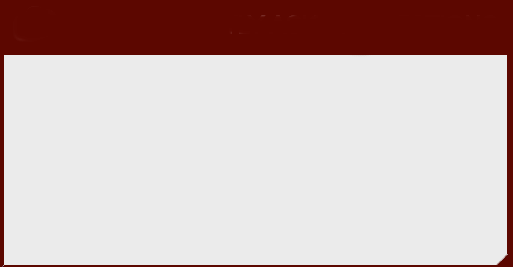 ?   Frequently Asked Question
Why Is the Government Asking Me to Wash My Vehicle?  If you live where salt is used to clear roads of snow and ice, U.S. safety regulators have a message for you: “Wash the underside of your vehicle.” The message came from NTHSA, which closed a 5 year investigation into rusting brake fluid lines which the agency said was caused by road salt and a lack of washing. The agency urged people in 20 cold-weather states and Washington, D.C., to get their car and truck undercarriages washed several times during and after the winter, and to get their brake lines inspected for rust and replace them if necessary. ● SEE FIGURE 96–10.
Figure 96.10 Rust Prone States
The rust prone states are areas where snow and the use of salt contribute to the brake line rust. Vehicles that operate outside this area also rust, but not to the extent that they do in the states known for rust problems.
Brake Lines (3 of 4)
Line Coupling Flares
All steel brake lines have one of 2 basic types of ends:
Double flare. ● See Figure 96–11.
ISO, which means International Standards Organization (also called a ball flare) Figure 96-12
[Speaker Notes: SAE Standard J1047 specifies that a sample section of brake line must be able to withstand 8,000 PSI (55,000 kPa), plus other standards for resistance to fatigue, heat, rust, and corrosion.
STEEL BRAKE LINE COATINGS Because steel tube alone does not have adequate corrosion resistance, it requires a coating. The coatings in wide use include
■ Aluminum-rich paint (called AlGal)
■ Nylon-coated (called NyGal)
■ Zinc
■ Terne plate (lead and tin alloy)
■ Epoxy
■ PVF (Polyvinylfluoride)—olive green color
While these coatings have been effective, the liquid sodium chloride and rock salt used to de-ice winter roads break down and will eventually destroy steel tubing lines.
COPPER-NICKEL BRAKE LINES Copper-nickel brake line is commonly referred to as “90-10 copper” because it contains about 90% copper and 10% nickel. Copper-nickel brake lines have been used on several European vehicle brake systems since the 1970s, including
■ Volvo
■ Audi
■ Porsche
■ Aston Martin
Copper-nickel alloy brake tubing meets SAE Standard J1047
and ISO 4038, meeting all international and U.S. requirements for
brake tubing and has the strength of steel lines, but is much more
corrosion-resistant. This type is also pliable, making flaring and
bending easier than when using steel brake lines.]
Figure 96.11 Double Flare Fitting
Because of the slight difference in flare angle, double-flare fitting seals cause a wedging action.
Figure 96.12 ISO Flare
An ISO fitting, also called a ball or bubble flare.
Animation: SAE and ISO Flare Fittings(Animation will automatically start)
Figure 96.13a Line Height
Double flaring the end of a brake line. (a) Clamp the line at the correct height above the surface of the clamping tool using the shoulder of the insert as a gauge.
Figure 96.13b Insert Into Tubing
(b) The insert is pressed into the end of the tubing. This creates the first bend.
Figure 96.13c Pointed Tool
(c) Remove the insert and use the pointed tool to complete the overlap double flare.
Figure 96.13d Completed Flare
(d) The completed operation as it appears while still in the clamp.
Figure 96.14a ISO Flare Tool
Making an ISO flare requires a special tool. (a) Select the proper size forming mandrel.
Figure 96.14b Clamp Tubing
( (b) Clamp the tubing flush with the split die and place the mandrel into the tool.
Figure 96.14c Threading Tool Handle
(c) Thread the tool handle in until the mandrel pilot seats into the tubing.
Figure 96.14d Pump Handle
(d) Close the tool valve and pump the handle until the mandrel seats in the die.
Figure 96.14a ISO Flare
Making an ISO flare requires a special tool. (a) Select the proper size forming mandrel. (b) Clamp the tubing flush with the split die and place the mandrel into the tool. (c)Thread the tool handle in until the mandrel pilot seats into the tubing. (d) Close the tool valve and pump the handle until the mandrel seats in the die. (e) The strong hydraulic pressure forms the ISO flare.
Figure 96.14e ISO Flare Done
(e) The strong hydraulic pressure forms the ISO flare.
Figure 96.14a ISO Flare
Making an ISO flare requires a special tool. (a) Select the proper size forming mandrel. (b) Clamp the tubing flush with the split die and place the mandrel into the tool. (c)Thread the tool handle in until the mandrel pilot seats into the tubing. (d) Close the tool valve and pump the handle until the mandrel seats in the die. (e) The strong hydraulic pressure forms the ISO flare.
Figure 96.15 Coils for Vibrations
The coils in the brake line help prevent cracks caused by vibration.
Figure 96.16 Armored Brake Lines
Armored brake line is usually used in the location where the line may be exposed to rock or road debris damage. Even armored brake line can leak and a visual inspection is an important part of any brake service.
Figure 96.17 Line Bender
A tube bender being used to bend a brake line.
Figure 96.18 Tubing Cutter
A tubing cutter is the preferred tool to use to cut brake line because it leaves a clean edge.
Figure 96.19 Flexible Hose
Flexible brake hoses are used between the frame or body of the vehicle and the wheel brakes. Because of suspension and/or steering movement, these flexible brake lines must be strong enough to handle high brake fluid pressures, yet remain flexible.
[Speaker Notes: Flexible brake hoses are used on each front wheel to allow for steering and suspension movement and at the rear to allow for rear suspension travel. ● SEE
FIGURE 96–19. Flexible brake hose is made from synthetic yarn (poly vinyl
alcohol, abbreviated PVA) that is braided into position from multi end yarn spindles. By braiding the yarn, all of the strands operate in tension and, therefore, have great strength to withstand braking system pressure over 1,000 PSI (6,900 kPa).
■ A typical brake hose has an inner tube for moving the brake fluid and a cushion liner that is between the braided layers to prevent the braids from chafing. All three layers
use ethylene-propylene-diene-monomer (EPDM)-type thermosetting polymers, which help prevent the hose from absorbing moisture from the outside air.
■ An outside jacket is made from rubber and protects the reinforcement fabric from moisture and abrasion.
■ The outside covering is also ribbed as part of the manufacturing process to hide surface blemishes. These ribs also make it easy for the technician to see if the hose is
twisted. It is not unusual for flexible brake lines to become turned around and twisted when the disc brake caliper is removed and then replaced during a brake pad change.
● SEE FIGURE 96–20.
These rubber high-strength hoses can crack, blister, or leak and should be inspected at least every six months. ● SEE FIGURE 96–21.]
Figure 96.20 Flexible Hose Types
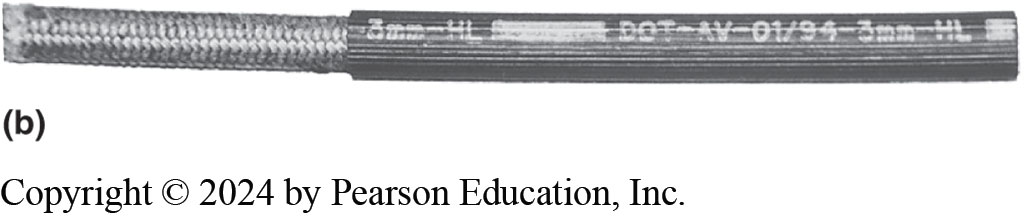 (a) Typical flexible brake hose showing the multiple layers of rubber and fabric. (b) The inside diameter (ID) is printed on the hose (3 mm).
Figure 96.21 Flexible Hose Faults
Typical flexible brake hose faults. Many faults cannot be seen, yet can cause the brakes to remain applied after the brake pedal is released.
Figure 96.22 Cracked Hose
Flexible brake hose should be carefully inspected for cuts or other damage, especially near sections where the brake hose is attached to the vehicle. Notice the crack and cut hose next to the mounting bracket.
[Speaker Notes: A constricted brake hose can cause the brakes to remain
applied, thereby causing excessive brake pad wear and unequal
braking. A constricted flexible brake line can also cause the vehicle
to pull to one side. ● SEE FIGURE 96–22.]
Figure 96.23 Line Tools
Whenever disconnecting or tightening a brake line, always use the correct size flare-nut wrench. A flare-nut wrench is also called a tube-nut wrench or a line wrench.
[Speaker Notes: CAUTION: Never allow a disc brake caliper to hang by the
flexible brake line. Damage to the line can result. Always
use a wire to support the weight of the caliper and always
use two line wrenches when disconnecting or reattaching
brake lines. ● SEE FIGURE 96–23.]
Brake Bleeding
Need for Brake Bleeding
Removing any trapped air from hydraulic system.
Bleeding the Master Cylinder
Bench bleed master cylinder.
Fill master cylinder with clean brake fluid.
Slowly depress the brake pedal as you “crack open” the master cylinder bleed screw.
Repeat procedure several times until a solid flow of brake fluid is observed leaving the bleeder valve.
If master cylinder is not equipped with bleeder valves, the outlet tube nuts can be loosened instead.
Figure 96.24 Bench Bleeding
Bench bleeding a master cylinder. Always clamp a master cylinder in a vise by the mounting flange to prevent distortion of the cylinder bore. Bench bleeding tubes can also be used that route the fluid back into the reservoir.
Brake Bleeder Valve Loosening Methods
Attempting to loosen a seized bleeder valve often results in breaking (shearing off) the bleeder valve.
Procedures that can help prevent breaking the valve:
Hit and tap method
Air punch method
Heat and tap method
Wax method
Figure 96.25 Bleeder Valve
Typical bleeder valve from a disc brake caliper. The arrows point to the taper section that does the actual sealing. Once loosened, brake fluid flows around the taper and out through the hole in the side of the bleeder valve. The hole is clogged in this example and needs to be cleaned out
Figure 96.26 Bleeder Locations
Typical bleeder locations. Note that the combination valve and master cylinder shown do not have bleeder valves; therefore, bleeding is accomplished by loosening the brake line at the outlet ports
Figure 96.27 Braking Taper
Using an air punch next to the bleeder valve to help “break the taper” on the bleeder valve
Bleeding Sequence
For most rear-wheel-drive vehicles equipped with a front/rear split system, start the bleeding with the wheel farthest from the master cylinder and work toward the closest.
For vehicles equipped with a diagonal split section or equipped with A B S, follow the brake bleeding procedure recommended in the service information for the vehicle.
Figure 96.28 Bleeding Sequence
Most vehicle manufacturers recommend  starting the brake bleeding process at the rear wheel farthest from the master cylinder
Question 1: ?
What are methods for turning a frozen bleeder screw?
Answer 1
Hit and tap method, Air punch method, Heat and tap method, and Wax method.
Manual Bleeding
Manual bleeding is the most commonly used method and uses hydraulic pressure created by the master cylinder to pump fresh fluid through the brake system.
Manual Bleeding Procedure
Discharge the vacuum or hydraulic power booster
Fill the master cylinder reservoir
Attach the plastic hose over the bleeder screw
Loosen the bleeder screw and depress the pedal
Tighten the bleeder screw and release the pedal
Figure 96.29 Clear Plastic Hose
Bleeding brakes  using clear plastic tubing makes it easy to see air bubbles. Submerging the hose in a container of clean brake fluid helps ensure that all of the air will be purged by the system
Figure 96.30 Air Powered Bleeder
Compressed air-powered vacuum bleeder.
Animation: Bleeding Brakes and Air(Animation will automatically start)
Vacuum Bleeding
The vacuum pump creates a low-pressure area at the bleeder screw, which allows atmospheric pressure to force brake fluid through the system when the bleeder screw is opened.
Advantages of Vacuum Bleeding
Requires only one technician and it is easy and the equipment needed is inexpensive.
Disadvantages of Vacuum Bleeding
Often air can be drawn into the line between the bleeder valve and the hose that can be interpreted by the technician as air in the system.
Figure 96.31 Vacuum Bleeding
Vacuum bleeding uses atmospheric pressure to force brake fluid through the hydraulic system
Animation: Bleeding Brakes, Air(Animation will automatically start)
Gravity Bleeding
Gravity bleeding is a slow, but effective, method that will work on many vehicles to rid the hydraulic system of air.
Advantages of Gravity Bleeding
All four-wheel brakes can be bled at one time.
Disadvantages of Gravity Bleeding
Gravity bleeding is a slow process that can take an hour or more.
Figure 96.32 Gravity Bleeding
Gravity bleeding is simply opening the bleeder valve and allowing gravity to force the brake fluid out of the bleeder valve. Because air is lighter than brake fluid, all of the air escapes before the brake fluid runs out
[Speaker Notes: TECH TIP: Tiny Bubbles
Do not use excessive brake pedal force while bleeding and never bleed the brake with the engine running! The extra assist from the power brake unit greatly increases the force exerted on the brake fluid in master cylinder. The trapped air bubbles may
be dispersed into tiny bubbles that often cling to the inside surface of the brake lines. These tiny air bubbles may not be able to be bled from the hydraulic system until enough time has allowed the bubbles to re-form. To help prevent excessive force, do not start the engine. Without power assistance, the brake pedal force can be kept from becoming excessive.  If the dispersal of the air into tiny bubbles is suspected, try
tapping the calipers or wheel cylinders with a plastic hammer.
After this tapping, simply waiting for a period of time will cause the bubbles to re-form into larger and easier-to-bleed air pockets. Most brake experts recommend waiting 15 seconds or longer between attempts to bleed each wheel. This waiting period is
critical and allows time for the air bubbles to form.
NOTE: To help prevent depressing the brake pedal down too far, some experts recommend placing a 2×4inch board under the brake pedal. This helps prevent the seals inside the master cylinder from traveling over unused
Sections inside the bore that may be corroded or rusty.]
Animation: Bleeding Brakes, Gravity(Animation will automatically start)
Pressure Bleeding
A pressure bleeder attached to the master cylinder forces brake fluid through the system under pressure to purge any trapped air.
Adapters are attached to the master cylinder to create pressure and the system is bled one corner at a time.
A metering valve override tool may be needed depending on the system design.
[Speaker Notes: TECH TIP: The Master Cylinder One-Drip-Per-Second Test
Excessive brake wear is often caused by misadjusted
brake linkage or brake light switches keeping the brake
pedal from fully releasing. If the brake pedal is not fully
released, the primary piston sealing cup blocks the
compensating port from the brake fluid reservoir. To
test if this is the problem, loosen both lines from the
master cylinder. Brake fluid should drip out of both
lines about one drip per second. This is why this test
is also called the “Master Cylinder Drip Test.” If the
master cylinder does not drip, the brake pedal may not
be allowing the master cylinder to fully release. Have
an assistant pull up on the brake pedal. If the dripping
starts, the problem is due to a misadjusted brake light
or speed (cruise) control switch or pedal stop. If the
master cylinder still does not drip, loosen the master
cylinder from the power booster. If the master cylinder
now starts to drip, the pushrod adjustment is too long.
If the master cylinder still does not drip, the
problem is in the master cylinder itself. Check for brake
fluid contamination. If mineral oil, such as engine oil,
power steering fluid, or automatic transmission fluid
(ATF), has been used in the system, the rubber sealing
cups swell and can block off the compensating port. If
contamination is discovered, every brake component
that contains rubber must be replaced.]
Figure 96.33 Pressure Bleeding
A typical pressure bleeder. The brake fluid inside is pressurized with air pressure in the air chamber. This air pressure is applied to the brake fluid in the upper section. A rubber diaphragm separates the air from the brake fluid
Animation: Bleeding Brakes, Pressure Bleeder(Animation will automatically start)
Figure 96.34 Power Bleeder
Brake fluid under pressure from the power bleeder is applied to the top of the master cylinder. It is very important that the proper adapter be used for the master cylinder. Failure to use the correct adapter or failure to release the pressure on the brake fluid before removing the adapter can cause fluid to escape under pressure.
Figure 96.35 Metering Valve Tool
Metering valve override tool on a General  Motors vehicle
Figure 96.36 Metering Valve Pull Out
Pull-out-type metering valves being held out using a special override tool
Question 2: ?
What is the advantage of gravity bleeding?
Answer 2
All four wheels can be done at the same time.
Hydraulic A B S Service
Check Service Information
Before doing any brake work on a vehicle equipped with antilock brakes, always consult the appropriate service information for the exact vehicle being serviced.
Bleeding the Electronic-Hydraulic (E-H) Assembly
Some E-H units can be bled through the use of a scan tool where the valves are pulsed in sequence by the electronic brake controller (computer).
Some units are equipped with bleeder valves while others must be bled by loosening the brake lines.
Figure 96.37 ABS 4WAL Tool
Special bleed valve tools are often required when bleeding some ABS units such as the Kelsey-Hayes 4WAL system
Figure 96.38 Bleed Tools
Two bleed valve tools are needed to bleed the Kelsey-Hayes 4WAL system, which attaches to the bleeder valves on the accumulator.
Figure 96.39 Automated ABS Bleed
To perform an automated brake bleed procedure on an antilock brake system, first connect a factory or enhanced scan tool to the data link connector (D L C) located under the dash on this vehicle
[Speaker Notes: TECH TIP: ABS Bleeding Made Easy
To avoid having to bleed the hydraulic unit, use a brake pedal depressor during brake service to avoid losing brake fluid. This simple precaution keeps air from getting into the hard-to-bleed passages of the hydraulic unit.]
Figure 96.40 Scan Tool Menu
Access the menu that includes antilock brake system (ABS) functions
Figure 96.41 ABS Bleed Procedure
Scroll through the menus and select automated bleed procedure and follow the on-screen instructions
Figure 96.42 Removing Old Fluid
A turkey baster can be used to remove the old brake fluid from the master cylinder reservoir. A rubber hose was attached to the end of the turkey baster to get access to the brake fluid
Figure 96.43 Plug Port
Using a plug at the outlet of the master cylinder is a common method when diagnosing a low brake pedal complaint
[Speaker Notes: TECH TIP: Block Off the Master Cylinder: Technicians often get frustrated when trying to repair a low or spongy brake pedal. While many times, the cause is due to air trapped somewhere in the brake hydraulic system, the problem could also be due to
a fault in some components such the ABS or master cylinder. One method that works is to isolate the system to see what part of the system is causing the problem. For example, if the brake line to the front brakes is blocked off using a plug and the brake pedal is now normal, then the source of the problem has been narrowed to the front brakes components. ● SEE FIGURE 96–43.]
Animation: Bleeding Brakes, Reverse Injection(Animation will automatically start)
Question 3: ?
What are the two methods of bleeding a electronic-hydraulic unit?
Answer 3
With a scan tool or by opening bleeder valves.
Brake Fluid Replacement/Flushing
Brake fluid flushing: old brake fluid is removed and new brake fluid is added to system.
Remove old brake fluid from master cylinder reservoir.
Fill master cylinder reservoir with new brake fluid.
Slip plastic hose over bleeder screw of wheel cylinder or Caliper 
Open bleeder screw and depress pedal.
Close bleeder screw and release pedal.
Repeat until new fluid emerges from bleeder screw.
Brakes Videos and Animations
Videos Link: (A5) Brakes Videos
Animations Link: (A5) Brakes Animations
Copyright
This work is protected by United States copyright laws and is provided solely for the use of instructors in teaching their courses and assessing student learning. Dissemination or sale of any part of this work (including on the World Wide Web) will destroy the integrity of the work and is not permitted. The work and materials from it should never be made available to students except by instructors using the accompanying text in their classes. All recipients of this work are expected to abide by these restrictions and to honor the intended pedagogical purposes and the needs of other instructors who rely on these materials.
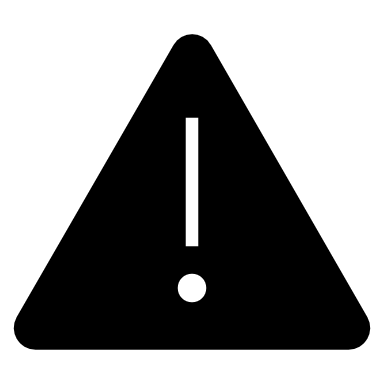